Ms. Gonzalez7th Grade English
2019-2020 Class Syllabus
Room 112
Email:
tgonzalez@mbusd.org 
Class website: www.jawesomenglish.com 
This is accessible through Aeries.
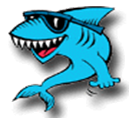 Ms. Gonzalez contact information
One Folder for English only or a binder with a section for English (if you opt for the binder please combine it with other classes).
Lined Paper (continuously throughout the school year).
Composition book or Notebook (spiral) for writing drafts and journal writing (this you will have to bring every day and cannot share with another class. There are days you will leave it behind in class).
iPad- make sure it is charged every day otherwise I will consider you unprepared for class, which will lead to consequences after one warning.
Pens- dark blue or black for work (we do not use pencils for class unless you are taking a quiz/test)
Colorful pens for editing, revising, correcting
Highlighters
Student Supplies-What you need for class.
Be respectful and kind
Self-advocate
Bring your independent reading book with you every day.
Bring your iPad or Chromebook charged and ready every day.
Use your school email (Google Apps email)
Come prepared to learn.
Expectations
In class, students participate in discussion, direct teaching, practice, and have the benefit of informal checks for understanding, oral participation and “elbow partner” work, etc.  
Due to the structure of our classroom it is imperative that we create a positive learning environment to make everyone comfortable in our class. 
All behavior and participation must support these expectations with kindness, integrity, and respect. Rude, mean, disrespectful, bullying behavior will not be tolerated in our class.
Class Expectations(continued)
Some of the focus of 7th grade English is on writing and reading independently.  In order to develop these skills, we will work on vocabulary development, spelling, and grammar to improve reading and writing skills. We will also work on developing our critical thinking skills, focus on literary devices, and reading strategies. Another part of our focus will be on non-fiction reading selections, films, and projects to coincide with common core standards.
Course Description (overview)
Summer Reading Unit- Any three novels from the 7th Grade Summer Reading List
Social Justice Unit 
How Do Our Choices In Life Impact Others? Unit
Power of Persuasion Unit
Is Ignorance Bliss? Unit
Our units will cover a variety of content including: reading, writing assignments, image/picture discussion/analysis, videos/film viewing analysis, etc.
The following are some of our academic reading to support our units: Roll of Thunder, Hear My Cry by Mildred Taylor; A Christmas Carol, drama adaptation from Charles Dickens The Giver by Lois Lowry, “The Lottery” by Shirley Jackson, and some more.
Course Units Covered over the course of the school year
Independent Reading- you will be responsible for reading 40+ pages per week of a book not assigned for class. You get to choose your own independent reading books! We will be working on goodreads.com to help with book recommendations and assignments for our independent reading. Bring your book everyday!
Small Group Seminar/Book Club
Writing in various forms
Grammar instruction is a vehicle to improve your writing. The first half of the year will focus on grammatical parts, and the second on sentence structure. 
Daily class work and homework assignments including: reading, writing activities, grammar, spelling, and vocabulary assignments, etc.
There is much more, but don’t stress we will take this one day at a time!
Course Assignments
seek me to find out what you missed and/or check the website!
Students can find a master Daily Agenda of assignments on the class website jawesomenglish.com Upon returning from an absence, it is the student’s responsibility to check the agenda and turn in any work that is owed.  Students may ask me for work before or after school (lunch and nutrition if I’m in the classroom) if they have further questions about missed assignments. Do not ask me during class or right before class starts- there’s not enough time to discuss assignments. 
Students have the same amount of days absent to complete work (example- If you were absent one day, you will have one full day to make up the work). Students can discuss with me an alternate schedule for an extended absence or any other circumstances that arise. I’m always here to help you!
Absences
Late homework or classwork assignments lose 10% per day late. I will not accept late work after 1 week. All late work must be dated and turned into the basket on the back counter, which is labeled LATE/ABSENT. This is also the basket where you should turn in your work when you’re absent and label it ABSENT or AB to not lose credit for being late. This is the student’s responsibility to turn in late or absent work. I will not seek out students for their missing assignments.
You will need to speak with me directly if you attempt to turn an assignment(s) in a week or more late. We can always figure out a solution.
Remember, if you’re struggling to keep up, or need any sort of help, come in before school, after school, lunch, or nutrition and I will gladly help you!
Late Work
Students are expected to adhere to the Academic Honesty Policy at MBMS in all classes.  Students are made aware of this policy at the beginning of the year in taking the MBMS “Cheating Quiz” in English class.  This policy governs academic honesty in all classes at MBMS, not only English.
MBMS Academic Honesty Policy